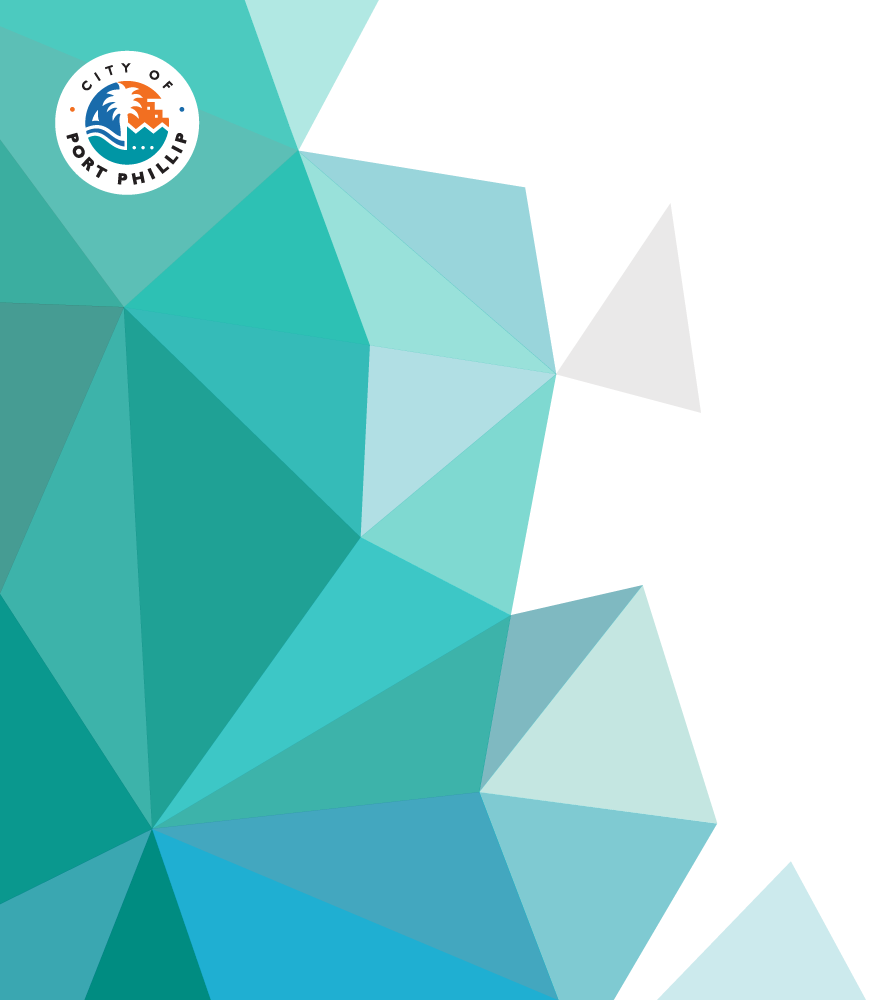 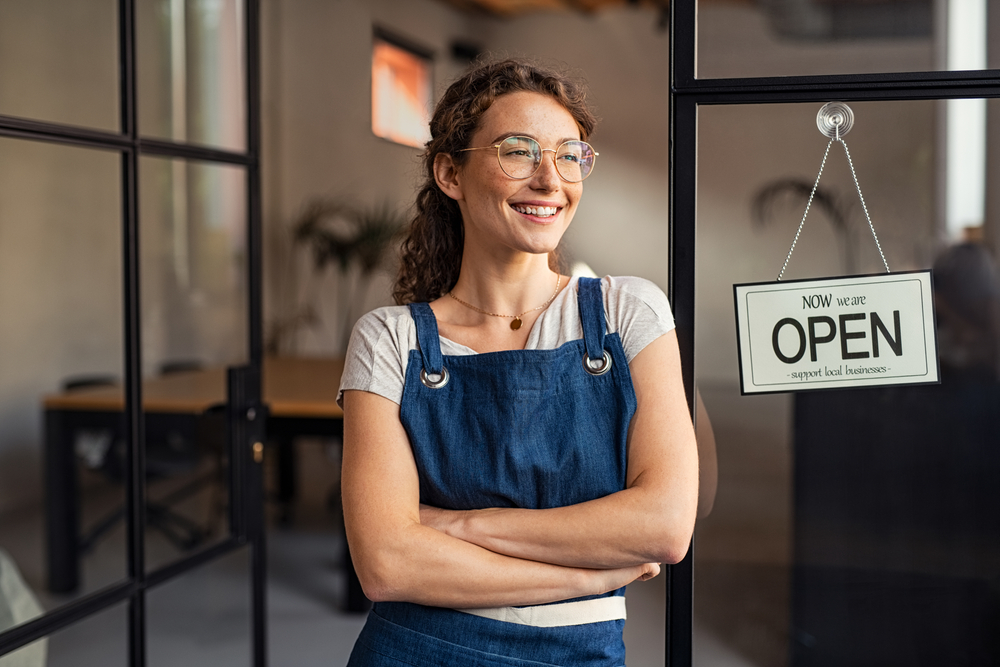 Module 1
Introduction
Food-related allergies and your business
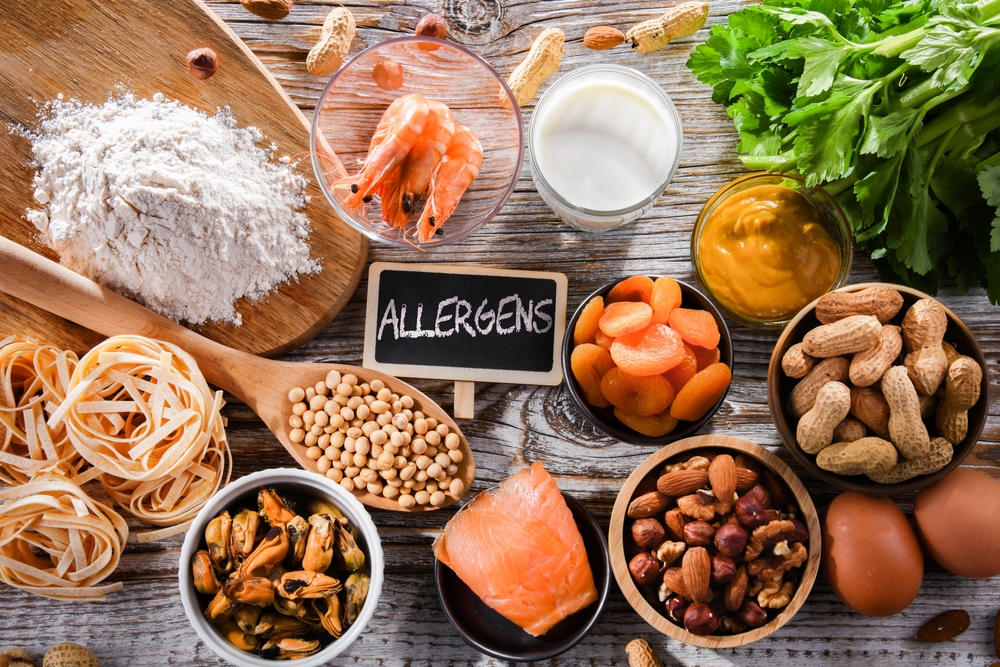 What are food-related allergies?
Food-related allergies occur when a person’s immune system negatively reacts to a food or drink item, which is normally harmless.
Almost anything that can be consumed can trigger an allergic reaction.
Symptoms of an allergic reaction can be mild to severe and in extreme cases fatal.
How do they affect your business?
Food allergies are common in Australia with it affecting approximately 1 in 10 babies, 1 in 20 teens and 1 in 50 adults.
It is important for food businesses to be aware of the high risk that allergens present to a significant portion of their patrons. 
Taking steps to ensure your food business is allergen-friendly means that your product can be safely enjoyed by everyone and will help you in building a consumer-first reputation.
City of Port Phillip: Module 1 – Introduction
2
The scary truth about food allergies
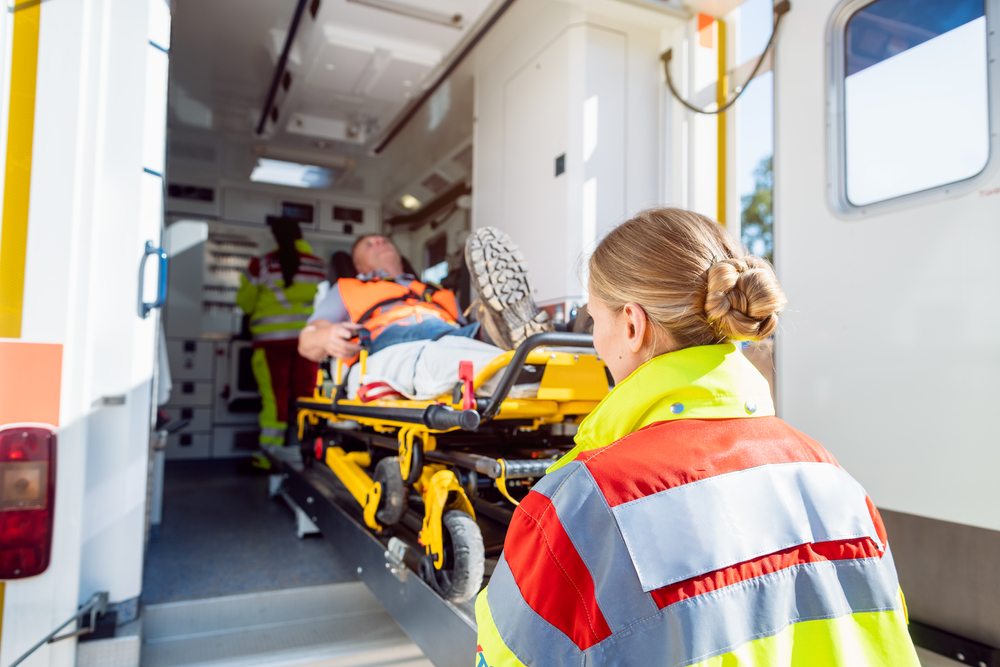 Did you know?
Most deaths relating to food allergies occur when people eat outside of the home.
Hospital admissions for food allergies have increased five-fold in the last 20 years.
The number of allergy and anaphylaxis incidents involving food businesses in City of Port Phillip continue to rise.
These alarming statistics show that food allergy emergencies are an increasing issue for our community and the food businesses that serve them.
City of Port Phillip: Module 1 – Introduction
3
Case study – no nuts please
Note: This is a real-life incident that occurred in the City of Port Phillip.
A walk-in customer visited a café with a friend and ordered a raspberry and white chocolate slice. Before eating, the customer realised that they had been served a chocolate hazelnut slice instead.
The customer then advised the waiter that they had a nut allergy and therefore could not eat the slice served to them. The waiter rectified the issue by replacing the incorrect slice with the raspberry and white chocolate slice they had initially ordered.
Upon eating the raspberry and white chocolate slice, the customer immediately felt itchy and went to a chemist near-by to get an antihistamine. Approximately 20 minutes later the customer had an anaphylactic reaction resulting in needing to administer their Epi-Pen and visit hospital. Thankfully, the customer made a full recovery.
An investigation later revealed that the slice was the likely source of the allergic reaction, the exact cause unknown.
City of Port Phillip: Module 1 - Introduction
4
Case study – Let's take a moment to reflect on this case
What should this business be revising after this incident?
Was the staff member adequately trained to confidently identify the customer's request?
What actions can the business implement to prevent this from happening again?
Could something like this happen in your business? If not, why not?
City of Port Phillip: Module 1 – Introduction
5
Case study - How could this incident have been avoided?
A matrix and menu containing allergen information would have assisted the customer in identifying some suitable nut-free options.
Comprehensive allergy training should have been provided to all staff on how to appropriately handle and store foods containing allergens.
Food labels would have assisted the staff in identifying which slice was the correct slice and allergen labels would helped them identify any additional allergy risks.
The foods with allergens should have been covered and stored separately and staff should have taken precautions when handling the food so to avoid potential cross-contamination – for example, using clean tongs and gloves.
Can you think of anything else?
City of Port Phillip: Module 1 - Introduction
6
Taking the first step towards prevention
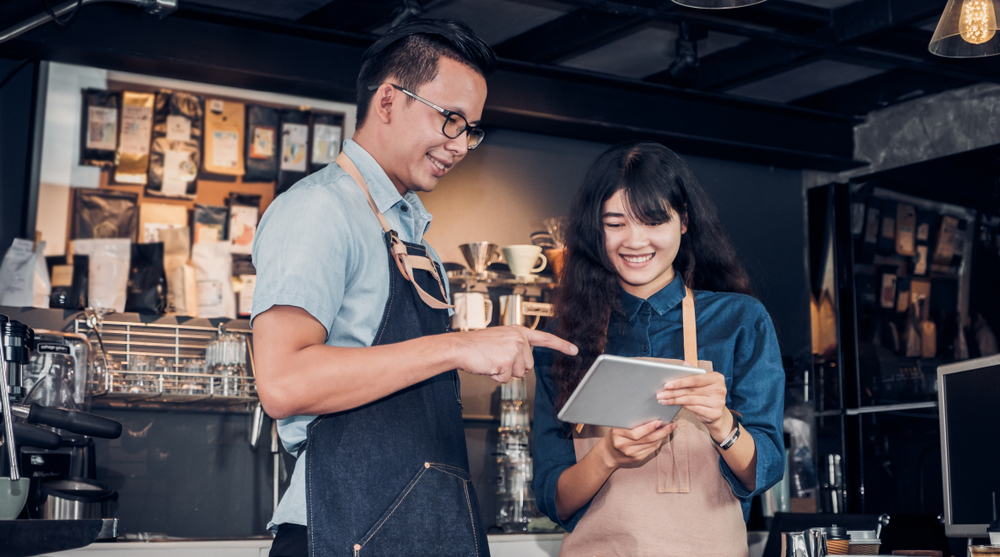 Prevention is the best way to safeguard your business against any potential food allergy incidents. 
We’ve put together an eight-module action plan to assist you, covering effective allergen management for each of the key area of your business, including:
Module 1: Introduction (You’re here 📍)
Module 2: Management
Module 3: Training
Module 4: Front-of-house
Module 5: Suppliers
Module 6: Storage
Module 7: Preparing, handling and serving
Module 8: Labelling
City of Port Phillip: Module 1 – Introduction
7
This week’s activities and what comes next
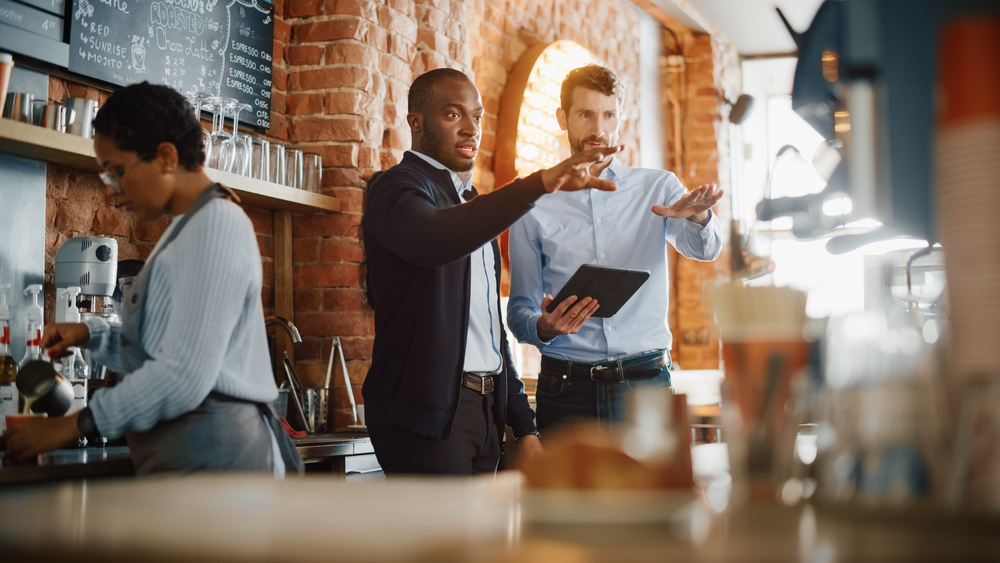 Each week we’ll ask you to reflect on and implement what you have learn with some weekly activities. 
This week we encourage you to:
Reflect on whether you have experienced any allergy related incidents or near misses.
Think about the existing steps your business currently has in place to manage allergy and anaphylaxis.
Identify any gaps in your current allergy and anaphylaxis training, plan or process and brainstorm ways you could fill these gaps.
Next week
In our next module (Module 2), we will be taking a deeper look at the role that management plays in preparing staff and preventing incidents.
City of Port Phillip: Module 1 – Introduction
8
If you have any question or would like some additional guidance, please contact your Environmental Health Officer.